Harmonisation – 17 mai 2022épreuve de l’enseignement de spécialité« humanités, littérature et philosophie » de la classe de terminale session 2022 du baccalauréatInspecteurs référents : Bérengère Clément, lettres (berengere.clement@ac-lille.fr)Bertrand Denis, philosophie (bertrand-cf.denis@ac-lille.fr)
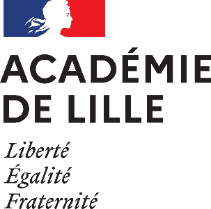 Les attendus de l’épreuve cf Attendus des épreuves, éléments d’évaluation : https://eduscol.education.fr/document/24337/download
en cohérence avec l’esprit général de l’enseignement HLP, des capacités d’attention, d’analyse, de réflexion et d’interprétation
la capacité des candidats à se faire les lecteurs attentifs du texte, ainsi qu’à y articuler des éléments de connaissance et de réflexion plus généraux
un respect de la question, une problématisation ajustée et une argumentation claire et rigoureuse
une précision de la langue, en particulier du lexique, au service de la clarté de la pensée
FOCUS sur la place du texte
En aucun cas les textes ne doivent devenir des prétextes, à l’étude desquels viendraient se substituer des considérations thématiques d’ordre général, préparées à l’avance et simplement reproduites. 
Si l’attention au texte est évidemment requise pour la première partie de l’épreuve, elle l’est aussi dans l’essai où le candidat défend une position aux moyens de toutes les ressources qui sont à sa disposition, dont les arguments du texte.
Chercher le lien entre le texte et la question d’essai est un bon moyen d’éviter les hors sujets.
FOCUS sur la forme des productions
Les termes « question d’interprétation » et « essai » ont pour seule vocation d’indiquer un cadre intellectuel : 
exposition d’une lecture interprétative pour le premier ; 
construction d’une authentique réflexion personnelle pour le second. 

Ils ne déterminent nullement un format d’exposition formellement arrêté qui ramènerait l’évaluation à un contrôle de conformité à un modèle.
L’interprétation philosophique ou littéraire
Ce qui est attendu 

Compréhension et élucidation de l’intérêt du texte, non pas dans son intégralité, mais dans certains de ses éléments les plus significatifs.
Ce qui est valorisé
précision de la lecture ; attention portée à la langue et à ses effets, aux concepts et aux arguments ; 
choix et présentation des éléments de sens du texte les plus décisifs ; 
organisation d’une réponse argumentée, en prise sur la lettre et sur l’esprit du texte.
L’essai philosophique ou littéraire
Ce qui est attendu 

Attention portée à la question posée, à ce qui la justifie, en général mais aussi au regard du texte étudié ; exposition d’une pensée personnelle ; pertinence, cohérence, justification de la réponse apportée.
Ce qui est valorisé
élucidation de la question posée ;
organisation d’une réponse précise, ordonnée, argumentée, appuyée sur des références et des exemples pertinents ;
présentation des éléments les plus déterminants du texte et mobilisation (à bon escient) des connaissances acquises dans l’enseignement de spécialité.
La notation de l’épreuve : recommandations
La somme des notes de Lettres et de Philosophie, attribuées par un correcteur de chaque discipline, de façon indépendante, constitue la note globale unique de l’épreuve. Cette note évalue les capacités littéraires et les capacités philosophiques également réparties sur 10 points.  
On fait usage de toute l’échelle des notes, de 0 à 10. Pour obtenir la note 10/10, une copie n’est pas tenue d’être parfaite : il suffit qu’elle représente ce qu’on peut attendre de mieux d’un élève de la spécialité. 
Le principe de l’évaluation est un principe essentiellement positif, ayant vocation à valoriser les éléments pertinents dans les productions des élèves, en restant toujours ouvert à la variété des formes qu’elles peuvent prendre. Pour chacune des deux questions (interprétation et essai), aucun format d’exposition n’est arrêté et ne peut donc être exigé.
 Aucun barème n’est fixé a priori. La note n’est pas la somme des points attribués en fonction de tels ou tels éléments présents dans la copie : elle correspond à une appréciation globale. Elle prend cependant en compte les attendus généraux des épreuves et les critères définis dans une proposition de « paliers de notation ».
Proposition de « paliers de notation »Note sur 10
Entre 0 et 1
Copie manifestement indigente :

inintelligible ;
excessivement brève (quelques lignes) ;
marquant un refus manifeste de faire l’exercice.
2 ou 3 :Copie intelligible mais qui ne répond pas aux critères de l’épreuve :
Interprétation philosophique ou littéraire
Essai philosophique ou littéraire
propos vagues, sans rapport avec le texte ;
incohérence et/ou désordre excessif du propos : argumentation lacunaire, difficile à comprendre ;
aucune prise en compte de la question ;
simple répétition du texte, paraphrastique et sans ordre ;
lecture excessivement superficielle, non attentive aux effets de la langue et à la logique argumentative.
propos vagues, sans rapport avec la question ;
incohérence et/ou désordre excessif du propos : argumentation lacunaire, difficile à comprendre ;
juxtaposition d’exemples sommaires ;
accumulation d’arguments ou d’autres énoncés sans pertinence ;
propos qui aurait pu être rédigé au début de l’année, sans cours d’HLP ou de connaissances acquises.
4 ou 5 :Copie témoignant de l’effort de répondre à la question, même si la réponse demeure maladroite et inaboutie
Interprétation philosophique ou littéraire
Essai philosophique ou littéraire
effort pour analyser les éléments les plus décisifs du texte ; 
pas de contresens majeur sur le propos du texte et la démarche de l’auteur ;
réponse globalement argumentative, à l’expression correcte.
attention portée à la question ;
effort de définition des notions ;
réponse globalement argumentative, à l’expression correcte.
6 ou 7Si l’on trouve certains des éléments suivants en plus :
Interprétation philosophique ou littéraire
Essai philosophique ou littéraire
interrogation du texte avec un effort d’attention à sa construction et au détail du propos, aux effets de la langue et à la logique argumentative ;
des arguments pertinents ; 
des connaissances appropriées.
compréhension du sens et des enjeux de la question ; 
effort d’appui sur le texte ;
arguments pertinents ; 
mobilisation à bon escient de connaissances.
8 Si l’on trouve certains des éléments suivants en plus :
Interprétation philosophique ou littéraire
Essai philosophique ou littéraire
effort d’interprétation témoignant d’un questionnement attentif, explicitant les éléments clés du texte ; 
élucidation effective, même si elle reste partielle, de la question sur laquelle porte le texte ;
expression bien maîtrisée, nuancée et précise.
effort de problématisation et d’élucidation de la question ; 
appui sur des éléments déterminants du texte ; 
effort pour structurer une réponse développée et cohérente, se référant à des éléments précis de connaissance acquis en cours d’année ; 
expression bien maîtrisée, nuancée et précise.
9 ou 10 Si l’on trouve certains des éléments suivants en plus :
Interprétation philosophique ou littéraire
Essai philosophique ou littéraire
attention soutenue aux élaborations conceptuelles, argumentatives et/ou littéraires du texte ; 
positionnement du texte relativement à la question travaillée et à ses enjeux ; réponse développée avec justesse ;
effort de mettre au jour les implicites, les difficultés et les nuances éventuelles d’interprétation ; 
culture judicieusement utilisée.
démarche de recherche comprenant le souci des enjeux de la question ;
réponse développée avec justesse, en la situant par rapport au texte ;
culture judicieusement utilisée.